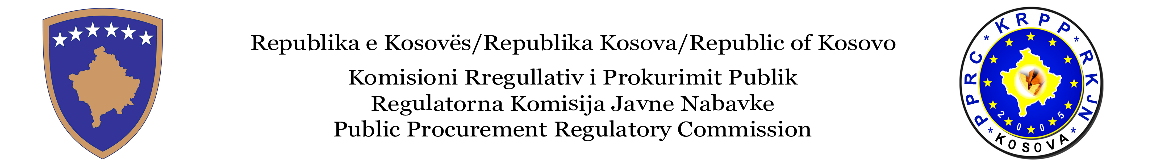 PROKURIMI I SHERBIMEVE 
                                      KONSULENTE 
              
                               Moduli i 10 i trajnimit /2023 

                                  
                                            Departamenti për Trajnime / KRPP
QËLLIMI
Familjarizimi i pjesëmarrësve me karakteristikat kryesore për  prokurimin e shërbimeve, duke përfshirë:


Përkufizimi i prokurimit të shërbimeve  Konsulente – 
Procedurat e PP për prokurimin e shërbimeve konsulentë ; 
Si të zgjidhen kriteret e duhur te përzgjedhjes dhe te  dhënies se kontratës për shërbime Konsulente ; 
Prokurimi i shërbimeve te Konsulences .
Çfarë është Kontrata e shërbimeve?
Sipas nenit të LPP-së ( neni 4.1.45) Kontratë publike – është termi
i përgjithshëm që përfshinë ndonjërën dhe të gjitha llojet e 
veçanta  të kontratave vijuese të lidhura nga një Autoritetë 
Kontraktues siç janë:

një kontratë shërbimi,
një kontratë e furnizimi,
një kontratë pune duke përfshire kontratën koncesionere te punës,
kontratën publike kornizë.
 
Ndërsa sipas nenit 4.1.56 te LPP-së,  Kontratë shërbimi  është ajo kontratë e lidhur me shkrim ndërmjet autoritetit kontraktues dhe një ose më shumë ofruesve të shërbimeve, që shpërblehet me para.
Çfarë është prokurimi i shërbimeve? (2)
Sipas nenit 4.1.57 të LPP- së -  Ofruesin e shërbimeve mund ta definojmë si çdo person, ndërmarrje ose organ publik, ose grup i personave, ndërmarrjeve dhe/ose organeve të tilla që kryejnë dhe/ose ofrojnë të kryejnë shërbime.

Një kontratë e shërbimeve ndërlidhet ekskluzivisht ose kryesisht me ofrimin e shërbimeve. 
Shërbimi përfshin jo vetëm shërbimin e thjesht por edhe shërbimet e konsulencës.
Kontratat e shërbimeve klasifikohen në dy lloje  të shërbimeve:
"Shërbimet jo-konsulente (shërbimet e përgjithshme)
"Shërbimet konsulentë.
Shërbimet konsulente
Shërbimet konsulente"– nënkupton një shërbim të një natyre intelektuale apo konsultative, që sigurohet nga një konsulent ekspert dhe i kualifikuar në një fushë të caktuar apo profesion dhe përfshin shërbime ku aspektet intelektuale dhe kontributet mbizotërojnë  dhe tejkalojnë aspektet tjera fizike të kontratës.

Shembuj të shërbimeve konsulentë përfshijnë, por nuk kufizohen në:
Konsultative (politikat e zbatuara, turizmi, dhe shëndetësia), Studimet (ndikimi mjedisor, popullatë, shëndetësia, arsimi, çmimet e tregut),
Projektimet (pikturat, skulpturat, arkitektura, reklamimi), Institucionale (prokurimi, vënia e taksave, buxhetet, policia, pensionet, doganat).
Shërbimet konsulente
Trajnuese (muzika, sportet, arsimore) dhe
shërbimet tjera të natyrës intelektuale dhe profesionale.

Konsulentët mund të bashkohen me njëri tjetrin në formë të një sipërmarrje të përbashkët të konsulentëve ose në një marrëveshje nën-konsulente për t’i plotësuar fushat e tyre përkatëse të ekspërtizës:

Të përforcojnë përgjegjësinë teknike dhe të bëjnë grupe më të mëdha të 
       ekspërtëve në dispozicion, të japin qasje dhe metodologji më të mira,  dhe në
       disa raste të ofrojnë çmime më të ulëta.
Një bashkim i tillë mund të jetë për një afat të gjatë, e pavarur nga çdo detyrë e veçantë, ose për një detyrë specifike. 
Autoriteti Kontraktues duhet t’i përjashtojë kandidatët në rrethanat e përshkruara më poshtë:
Departamenti per Trajnime  / KRPP
Përjashtimi i kandidatëve - Shërbimet konsulente
1. Konflikti ndërmjet aktiviteteve konsulente dhe prokurimit të mallrave,
    punimeve ose shërbimeve:
Një firmë që është angazhuar nga Autoriteti Kontraktues për furnizimin e mallrave, punimeve apo shërbimeve (përveç shërbimeve konsulente) për një projekt, dhe çdo filial i saj, do të diskualifikohet nga ofrimi i shërbimeve konsulentë që kanë të bëjnë me ato mallra, punime, apo shërbime. 
Anasjelltas, një firmë që është punësuar për të ofruar shërbime konsulente për përgatitjen ose zbatimin e një projekti, dhe çdo filial i saj, do të diskualifikohet nga furnizimi i mallrave, punimeve apo shërbimeve lidhur me shërbimet konsulentë të firmës (përveç shërbimeve konsulente) që rezultojnë nga ose janë drejtpërdrejtë të lidhura me shërbimet konsulentë të firmës për përgatitjen e tillë apo zbatimin. 
2. Konflikti ndërmjet detyrave konsulente: 
       as konsulentët as ndonjëri prej filialeve të tij nuk do të punësohen për ndonjë 
       detyrë që për nga natyra mund të jetë në konflikt me ndonjë detyrë tjetër të 
       konsulentëve.
Departamenti per Trajnime  / KRPP
Përjashtimi i kandidatëve - Shërbimet konsulente
3.  Marrëdhënia me personelin e Autoritetit Kontraktues: 
       Konsulentët (përfshirë personelin e tyre dhe nën-konsulentët) që kanë një 
       biznes ose marrëdhënie familjare me një anëtar të personelit të Autoritetit 
       Kontraktues, të cilët janë në mënyrë të drejtpërdrejtë ose të tërthorë të 
       përfshirë në përgatitjen e termave të kontratës, dhe/ose procesin e 
       përzgjedhjes për atë kontratë, dhe/ose mbikëqyrjen e kontratës, do të 
       diskualifikohen nga ofrimi i shërbimeve konsulentë lidhur me këtë kontratë.
Departamenti per Trajnime  / KRPP
Vlera e parashikuar e kontratave te shërbimeve
Kur prokuron Shërbimet e Konsulencës, AK do të llogarit shpenzimet e detyrës. 
   Kur kalkulon vlerën e parashikuar AK merr parasysh koston e: 
stafit, 
zyrës, 
shpenzimeve operative, 
transportit dhe pagesat, dhe 
opsionale, shpenzimet për ndërmarrjen e testeve ose marrjen e mostrave.

 Kostot duhet të ndahen në dy kategori të gjera: 

Tarifa (ose shpërblimet) - stafi kryesore dhe stafi tjetër; dhe 
Rimbursueshme - Transporti (ajror /tokësor ), Akomodimi i stafit (Zyra / Qira), Mobilet - Pajisjet, Furnizimet - Shërbimet Publike, Raportet-Dokumentet (përkthimi, redaktimi, shtypja).

Klasifikimi i një kontrate shërbimi mund të jetë i vështirë, pasi qe prej të gjitha llojeve te kontratave në dispozicion shërbimet janë ato te cilat me se shumti "përzihen" me llojet e tjera të kontratave
Shërbimet e Konsulences
Gjatë zbatimit të projekteve të ndryshme sidomos ato me vlerë të madhe dhe komplekse, AK janë të detyruar dhe shpesh vendosin të punësojnë ekspertë nga fusha të ndryshme me qëllim të :
përgatitjes, 
monitorimit, dhe 
zbatimit te tyre 
Rekrutimi i këtyre ekspertëve bëhet nëpërmjet procedurave të prokurimit të ashtuquajtura Prokurimi i "Shërbimeve te Konsulences" 
Prokurimi i shërbimeve të konsulencës është shumë më i komplikuar 
Blerja e një "truri" ose "mendjeje", është shumë më e vështirë se sa të blesh mallra dhe pune, sepse ky i fundit mund të specifikohet në detaje dhe është pothuajse e pamundur për të specifikuar "diturinë", e cila duhet të blihen
Departamenti per Trajnime  / KRPP
Shërbimet e Konsulences (2)
Prokurimet e Konsulences prokurohen përmes qasjes me dy-zarf.
OE dorëzojnë dy zarfe të mbyllura në të njëjtën kohë, 

njëra përmban Propozimin Teknik dhe 
tjetra përmban Propozimin Financiar të dyja të futura në nja zarf të vetëm të jashtëm.

Asnjë ndryshim në propozimet teknike ose financiare nuk do të pranohet pas afatit te fundit te dorëzimit
Propozimi Teknik përmban detajet qe nuk lidhen me çmimin përfshirë përvojën e tenderuesit, ekspertizën, mundësitë financiare dhe propozimet e detajuara teknike
Propozimi Financiar përmban informatat që kanë të bëjnë më çmimin bazuar në shtrirjen e specifikacioneve dhe kërkesave të projektit.
Departamenti per Trajnime  / KRPP
Shërbimet e Konsulences (3)
Vetëm propozimet teknike hapen në datën dhe kohën e specifikuar në Dosjen e Tenderit dhe propozimi financiar mbetet i mbyllur dhe mbahet në ruajtje nga Zyrtari i Prokurimit deri në kohën e hapjes së Propozimeve Financiare
Përparësia është se vlerësimi lidhur me pranueshmërinë dhe kualifikimet nuk do të ndikohen nga çmimi i tenderuesve. 
Fillimisht, vlerësohen vetëm propozimet teknike. 
Secili anëtar i komisionit vlerësues vlerëson çdo propozim teknik veçmas dhe siç duhet i jep pikë propozimit. 
Pikët përfundimtare të secilit propozim teknik realizohen duke mbledhur pikët nga të gjithë anëtarët dhe duke e pjesëtuar me numrin e anëtarëve të komisionit vlerësues
AK duhet të përcaktojë në DT baraspeshën në mes proporcionit të peshës teknike dhe  minimumit të numrit të pikëve për propozime teknike të cilat Tenderuesit duhet t’i arrijnë me qëllim që të kualifikohen
Departamenti per Trajnime  / KRPP
Shërbimet e Konsulences (4)
Pas vlerësimit të Propozimeve Teknike, AK do t’i ftojë tenderuesit të cilët kanë dorëzuar Propozime Teknike  të përgjegjshme që të marrin pjesë në hapjen e Propozimeve Financiare
 Data, koha, dhe lokacioni i hapjes së Propozimeve Financiare do të vendoset me shkrim nga AK
AK do t’i njoftojë Tenderuesit me shkrim të cilët janë refuzuar - do t’iu kthej Propozimet Financiare pa i hapur
AK do ta bëjë hapjen e Propozimeve Financiare
Gjatë hapjes publike të propozimeve financiare, Zyrtari i Prokurimit do të shpallë rezultatet e të gjitha propozimeve teknike dhe pastaj do të hap propozimet financiare dhe do të shpallë çmimet
vlerësojë dhe krahasojë propozimet e kombinuara teknike dhe financiare për të përcaktuar ofertën më të mirë të  vlerësuar dhe do të jep kontratën.
Departamenti per Trajnime  / KRPP
Fazat e Prokurimit për shërbimet e konsulences
Përgatitja e Termave te Referencës 
Kalkulimi i vlerës se parashikuar 
Deklarata e nevojave dhe Disponueshmerise se mjeteve – forma standarde B04
Dokumenti i parakualifikimit– forma standarde B33
Përgatitja e Njoftimit për kontrate - forma standarde B05
Publikimi i njoftimit për kontrate sipas nenit 40 te LPP-se
Lëshimi i dokumenteve te parakualifikimit 
Regjistrimi i OE te cilët kane pranuar dokumentet e parakualifikimit - forma standarde B13
Pranimi i Kërkesave për pjesëmarrje - forma standarde B14
Hapja e Kërkesave për pjesëmarrje - forma standarde B12
Vlerësimi i Kërkesave për pjesëmarrje - forma standarde B37
Departamenti per Trajnime  / KRPP
Fazat e Prokurimit për shërbimet e konsulences (2)
12. Njoftimi i kandidateve te eliminuar – forma standarde B42
13. Njoftimi i kandidateve te përzgjedhur - forma standarde B44
14. Njoftimi i kandidateve te eliminuar, nëse me shume se 6 - forma standarde B42
15. Pranimi i dëshmive për përshtatshmëri 
16. Përgatitja dhe dorëzimi i KPP– max 6 - forma standarde B26
17. Dorëzimi i informative shtese apo sqaruese, nëse kërkohet - forma standarde B47  
18. Pranimi i propozimeve - forma standarde B14
19. Hapja e propozimeve teknike - forma standarde B12
20. Vlerësimi i propozimeve teknike - forma standarde B38
Departamenti per Trajnime  / KRPP
Fazat e Prokurimit për shërbimet e konsulences (3)
21. Njoftimi i kandidateve te cilët janë pranuar 
22. Njoftimi i kandidateve te cilët nuk janë pranuar 
23. Hapja e propozimeve financiare - forma standarde B12
24. Vlerësimi i propozimeve financiare
25.  Shpërblimi i kontratës – kombinimi i propozimit teknik dhe financiar - forma standarde B08
26. Publikimi i vendimit per propoyim te Kontrates  nga AK  
27. Afati i pritjes për kerkesave per Rishqzrtim dhe ankesave  ne OSHP. 
28. Nënshkrimi i kontratës.
Departamenti per Trajnime  / KRPP
Njoftimi për kontrate
20 ditë për kontrata me vlera të mëdha
15 ditë për kontratat me vlera të mesme
specifikojë kriteret minimale 
te gjithë operatoret ekonomik te cilët përmbushin kriteret minimale te përzgjedhjes kualifikohen , max 6
Nëse me shume se 6 AK, rivlerësoj aplikacionet
faktorët te cilët do te merren në konsideratë gjatë këtij rishqyrtimi të aplikacioneve duhet te përcaktohen ne Njoftimin për kontrate
Dokumenti i parakualifikimit - forma standarde B33, 
dërgohet apo dorëzohet tek  operatorëve ekonomik jo më vonë se 3 ditë pas pranimit të kërkesës së tillë.
Departamenti per Trajnime  / KRPP
Përmbajtja e Dosjes se tenderit
Informata obligative të kërkuara gjatë kompletimit të Dosjes së Tenderit, sipas LPP, si për shërbime te  konsulences dhe atyre jo-konsulente, është si në vijim:

Një deklaratë e kërkesave për prokurimin e shërbimeve do të përkufizohet në terme të referencës të cilat do të përmbajnë një përshkrim të qartë, të saktë dhe precizë të shërbimeve
Dokumentet e Tenderit për shërbime do të kërkojnë nga operatori ekonomik të komentoj për termat e referencës
Departamenti per Trajnime  / KRPP
Termat e referencës “TOR”
një narrativ i prapavijës së shërbimeve të kërkuara;
objektivat e shërbimeve të kërkuara dhe një listë e qëllimeve për të arritur nga një ofrues i shërbimeve;
një listë e detyrave specifike ose kompetencave që do të ekzekutohen
një orar të dorëzimeve për rezultatet e detyrave ndaj të cilave do të krahasohen arritjet e shërbimeve
mënyrat e menaxhimit dhe raportimit të operatorit të shërbimeve, te AK dhe aranzhimet specifike administrative dhe kërkesat e raportimit që do të aplikohen;
kohëzgjatja dhe orari i angazhimit;
standardet e aplikueshme të industrisë për implementimin e angazhimit; dhe
çdo informatë tjetër shtesë.
Departamenti per Trajnime  / KRPP
Përmbajtja e Dosjes se Tenderit – Krahasimet
Departamenti per Trajnime  / KRPP
Përmbajtja e Dosjes se Tenderit -Krahasimet 
(2)
Departamenti per Trajnime  / KRPP
Përmbajtja e Dosjes se Tenderit- Krahasimet
Departamenti per Trajnime  / KRPP
Si te hartohen Termat e Referencës ???
Termat e Referencës (TeR) janë dokumenti kyç në Dosjen e Tenderit për shërbimet e konsulencës.
TeR duhet të përshkruajnë vetëm aktivitetet, jo qasjen apo metodologjinë.
Qasja ose metodologjia duhet të përshkruhet nga OE.
japin udhëzime OE në fazën e tenderimit për natyrën e tenderit 
shërbejnë si një mandat i OE gjatë zbatimit të projektit
bëhen një aneks i kontratës eventuale te shpërblyer
Shablloni BE
Departamenti per Trajnime  / KRPP
Termat e Referencës zakonisht përbëhen nga:
Sfondi i projektit – Sfondi përmbledh karakteristikat kryesore të projektit dhe përshkruan objektivat e detyrës dhe qëllimin e përgjithshëm. Në veçanti, duhet të përfshijë: a) Emrin e Autoritetit Kontraktues; b) Arsyetimin e projektit; c) Nevojën për konsulentë në projekt dhe çështjet që duhet zgjidhur; d) Aktivitetet që duhen kryer; e) aranzhimet e Mbikëqyrjes. 
Objektivat e detyrës konsulente – TeR duhet të përshkruajë saktësisht objektivat dhe rezultatet e pritura, dhe duhet të përfshij: a) Projektimin e projektit; b) Përgatitjen e dokumenteve të tenderit; c) Mbikëqyrjen e punimeve; d) Sigurimin e trajnimit; e) Mbledhjen dhe analizën e të dhënave. 
Fushëveprimi i punës – TeR duhet t’i përshkruaj vetëm aktivitetet, jo qasjen apo metodologjinë. Fushëveprimi i punës definohet duke adresuar këto: a) Përkufizimi, fushëveprimi, kufijtë dhe kriteret e pranimit te detyrës; b) Nivelin e detajeve; c) Çështjet kryesore që do të adresohen; d) Kërkesat e veçanta për pajisje; e) Korniza ligjore; f) Bartja e njohurive; g) Nevoja për vazhdimësi; h) Kërkesat për menaxhim cilësor (nëse nevojitet)
Departamenti per Trajnime  / KRPP
Termat e Referencës zakonisht përbëhen nga
Bartja e njohurive – TeR duhet të jep detaje specifike mbi karakteristikat e shërbimeve të kërkuara. 
Raportet dhe orari i dërgesave – TeR duhet të tregojë kohëzgjatjen e përafërt të detyrës, nga data e fillimit deri te data kur Autoriteti Kontraktues merr dhe pranon raportin përfundimtar të konsulentit. TeR duhet të tregojë formatin, shpeshtësinë, dhe përmbajtjen e raporteve. 
Data, shërbimet lokale, personeli dhe objektet – TeR mund sigurojë të gjitha pajisjet e nevojshme (hapësirën e zyrave, automjetet, pajisjet mbikëqyrëse, zyrat dhe pajisjet e kompjuterit, dhe sistemet e telekomunikimit
Departamenti per Trajnime  / KRPP
Si te hartohen Termat e Referencës??? (2)
Departamenti per Trajnime  / KRPP
Si te hartohen Termat e Referencës??? (3)
Departamenti per Trajnime  / KRPP
Si te hartohen Termat e Referencës??? (4)
Departamenti per Trajnime  / KRPP
Si te hartohen Termat e Referencës??? (5)
Departamenti per Trajnime  / KRPP
Si te hartohen Termat e Referencës??? (6)
Departamenti per Trajnime  / KRPP
Si te hartohen Termat e Referencës??? (7)
Departamenti per Trajnime  / KRPP
Si te hartohen Termat e Referencës??? (8)
Departamenti per Trajnime  / KRPP
Vlerësimi i propozimeve teknike
Departamenti per Trajnime  / KRPP
Vlerësimi i propozimeve teknike (2)
Departamenti per Trajnime  / KRPP
Vlerësimi i Propozimeve teknike
Pikët totale për katër kriteret: 100
Piket minimale për propozimin teknik duhet te përcaktohen ne DT
nëse dështon të arrijë piket minimale teknike Oferta refuzohet
Nuk hapet oferta financiare
                          Lista e ngushte
kryhet sipas  ,
rregullave jo-diskrimunuese dhe transparente; dhe 
kritereve të bëra të njohura për kandidatët
Dëshmia për pershtatshmeri
5 ditëve
Departamenti per Trajnime  / KRPP
Vlerësimi përfundimtar i cilësisë & Kostoja dhe dhënia e kontratës
Piket totale do të fitohen duke bashkuar piket e peshuara për 
cilësinë (propozimi teknik) dhe 
kostoja (propozimi financiar). 
S = St x T% + Sf x P%
T=pesha e dhënë për Propozimin Teknik; P=pesha e dhënë për Propozimin Financiarë; St është nota teknike; Sf është nota financiare
Pas identifikimit të tenderit më të mirë, AK duhet t’i njoftoj tenderuesit për klasifikimin final si dhe do të nis negociatat për të qartësuar dhe eventualisht për të përmirësuar termet e kontratës, metodologjinë, stafin, si dhe kushtet speciale. 
Negociatat nuk duhet që ne thelb ti ndryshojnë termet origjinale të kontratës ose propozimin e përzgjedhur. Oferta financiare në asnjë rast nuk mund të ndryshohet.
Departamenti per Trajnime  / KRPP
Zhvillimi i Termave të Referencës
Termat e Referencës (TeR) janë dokumenti kyç në Dosjen e Tenderit për Shërbimet e Konsulencës.
Ato shpjegojnë objektivat, fushëveprimin e aktiviteteve dhe punët për t'u kryer, përgjegjësitë përkatëse të AK-së dhe të konsulentit, si dhe rezultatet e pritura dhe rezultatet e detyrës.
Një TeR adekuat dhe të qartë është i rëndësishëm për të kuptuar detyrën dhe për ta zbatuar atë saktë.
Hartimi TeR-së kërkon ekspërtizë me llojin e detyrës dhe burimet e nevojshme, si dhe njohja me sfondin e projektit dhe njohja e organizimit të Autoritetit Kontraktues. 
Nëse kualifikimet e nevojshme për të prodhuar TeR nuk janë në dispozicion përbrenda AK, AK duhet të punësojë një konsulent të specializuar të pavarur.
Departamenti per Trajnime  / KRPP
Termat e Referencës
Termat e Referencës zakonisht përbëhen nga:
 1. Sfondi i projektit – Sfondi përmbledh karakteristikat kryesore të projektit dhe përshkruan objektivat e detyrës dhe qëllimin e përgjithshëm. Në veçanti, duhet të përfshijë:
 a) Emrin e Autoritetit Kontraktues;
 b) Arsyetimin e projektit;
 c) Nevojën për konsulentë në projekt dhe çështjet që duhet zgjidhur;
 d) Aktivitetet që duhen kryer;
 e) aranzhimet e Mbikëqyrjes.
 2. Objektivat e detyrës konsulente – TeR duhet të përshkruajë saktësisht objektivat dhe rezultatet e pritura, dhe duhet të përfshij:
 a) Projektimin e projektit;
 b) Përgatitjen e dokumenteve të tenderit;
 c) Mbikëqyrjen e punimeve; 
  d) Sigurimin e trajnimit;
  e) Mbledhjen dhe analizën e të dhënave.
Departamenti per Trajnime  / KRPP
3. Fushëveprimi i punës – TeR duhet t’i përshkruaj vetëm aktivitetet, jo qasjen apo metodologjinë. Fushëveprimi i punës definohet duke adresuar këto:
 a) Përkufizimi, fushëveprimi, kufijtë dhe kriteret e pranimit të detyrës; 
 b) Nivelin e detajeve;
 c) Çështjet kryesore që do të adresohen;
 d) Kërkesat e veçanta për pajisje;
 e) Korniza ligjore;
 f) Bartja e njohurive;
 g) Nevoja për vazhdimësi;
 h) Kërkesat për menaxhim cilësor (nëse nevojitet).
 4. Bartja e njohurive – TeR duhet të jep detaje specifike mbi karakteristikat e shërbimeve të kërkuara.
 5. Raportet dhe orari i dërgesave – TeR duhet të tregojë kohëzgjatjen e përafërt të detyrës, nga data e fillimit deri të data kur Autoriteti Kontraktues merr dhe pranon raportin përfundimtar të konsulentit. TeR duhet të tregojë formatin, shpeshtësinë, dhe përmbajtjen e raporteve.
Departamenti per Trajnime  / KRPP
Zhvillim i Vlerësimeve të Kostos dhe buxheti
6.Data, shërbimet lokale, personeli dhe objektet – TeR mund sigurojë të gjitha pajisjet e nevojshme (hapësirën e zyrave, automjetet, pajisjet mbikëqyrëse, zyrat dhe pajisjet e kompjuterit, dhe sistemet e telekomunikimit).

             Zhvillim i Vlerësimeve të Kostos dhe buxheti 
AK pas zhvillimit të TeR duhet ta vlerësoj koston e detyrës. Gjatë zhvillimit të vlerësimeve të kostos AK duhet ta llogarisë koston e stafit, akomodimit të zyrës, kostot e opërimit, transportimin dhe shpërndarjet, si dhe me mundësi të zgjedhjes shpenzimet e kryerjes së testeve ose marrjes së mostrave.
Vlerësimi i kostos do të përdoret si bazë për përcaktimin e disponueshmërisë së financimit. Kostot duhet të ndahen në dy kategori të gjëra: 
pagesa (ose paga) - stafi kryesore dhe stafi tjetër; dhe
Pagesa të kompozuara– Transporti ( Ajër/Tokë), Akomodimi i stafit (Zyre/Qira), Orendi/Pajisje, Furnizim/ Komunali, Raporte,/Dokumente /përkthim, editim/printim).
Departamenti per Trajnime  / KRPP
Shembulli 1
Një shembulli i shërbimeve Konsulente  me pjesmarresit
Departamenti per Trajnime  / KRPP
Publikimi i njoftimit për kontratë. Para-kualifikimi
Procedura fillohet me publikimin e njoftimit për kontratë të përgatitur në përputhje me nenin 40 të LPP-së.
Për publikimin e njoftimit për kontratë Nenet 49.6-49.9 të këtyre rregullave zbatohen ngjashëm.
Procedura e para-kualifikimit duhet të kryhet në përputhje me dispozitat e neneve 49.10- 49.22 të këtyre rregullave.
                             Dosja e tenderit 
Kompanitë e përzgjedhura në listën e ngushtë do të ftohen drejtpërdrejt që t’i dorëzojnë propozimet e tyre. 
AK do ta dërgoj kërkesën tek kompanitë e listës së ngushtë, e cila duhet të përmbajë: 
Ftesën e cila thekson synimin e Autoritetit kontraktues që të lidh kontratë për sigurimin e shërbimeve të këshillimit, detajet e klientit; si dhe datën, kohën e adresën për dorëzimin e propozimeve; dhe
Dosjen e tenderit e cila përmban të gjitha informacionet që do të ju ndihmonin tenderuesve që të përgatisin propozime të përgjegjshme, duke përfshirë informacione mbi procesin e vlerësimit dhe kriteret/faktorët e vlerësimit e po ashtu edhe peshimin përkatës si dhe rezultatin minimal të cilësisë.
Departamenti per Trajnime  / KRPP
Pranimi i tenderëve
Tenderët duhet të dorëzohen vetëm ne formën fizike. AK duhet ta caktoj afatin kohor për dorëzimin e tenderëve, i cili do të mundësoj kohë të mjaftueshme për tenderuesit që t’i përgatisin tenderët e tyre. 

Afati i dhënë kohorë duhet të varet prej objektit të kontratës që duhet dhënë si dhe nuk duhet të jetë më pak se 20 ditë për kontrata me vlerë të mesme, si dhe jo më pak se 40 ditë për kontrata për vlerë të madhe. 

Gjatë kësaj kohe, tenderuesit mund të kërkojnë qartësime në lidhje me informacionet e ofruara në dosjen e tenderit. 
AK duhet të ofroj qartësime përmes komunikimeve me shkrim si dhe ato t’i kopjoj për të gjithë kandidatët e listës së ngushtë dhe nëse është e nevojshme ta zgjasë afatin kohorë për dorëzimin e tyre.
Departamenti per Trajnime  / KRPP
Propozimet teknike dhe financiare
Propozimet teknike dhe financiare duhet të dorëzohen në po të njëjtën kohë në një zarf të ndarë të mbyllur. Pas skadimit të afatit për dorëzim nuk do të pranohen ndryshimet e propozimeve teknike dhe financiare. 

Zarfet me propozime teknike duhet të hapen menjëherë pas përfundimit të kohës për dorëzimin e propozimeve përderisa propozimet financiare duhet të mbesin të mbyllura.
Çdo propozimi që është pranuar pas përfundimit të kohës për dorëzimin e propozimeve duhet të kthehet i pahapur.
Departamenti per Trajnime  / KRPP
Vlerësimi i propozimeve teknike
Vlerësimi i propozimeve teknike duhet të kryhet menjëherë duke marr parasysh disa kritere, të tilla sikurse:
përvoja përkatëse e këshilltarit; 
cilësinë e metodologjisë së propozuar;
kualifikimet e stafit kryesor të propozuar;
transferimin e dijenisë, nëse kërkohet. 
Secili kriter duhet të notohet dhe pastaj notat duhet të radhiten që të bëhen pikë. Sistemi i radhitjes duhet të zbulohet në dosjen e tenderit. 
AK duhet t’i njoftoj tenderuesit që kanë dorëzuar propozimet mbi pikët teknike që i janë caktuar secilit këshilltar, dhe duhet t’i njoftoj ata këshilltar propozimet e të cilëve nuk i kanë plotësuar rezultatet minimale të cilësisë ose janë konsideruar si të papërgjegjshme. 

AK duhet që menjëherë t’i njoftoj konsulentet të cilët e kanë arritur rezultatin minimal kualifikues, në datën, kohën dhe vendin e përcaktuar për hapjen e propozimeve teknike.
Departamenti per Trajnime  / KRPP
Vlerësimi i propozimeve teknike
Kandidatët e listës së ngushtë duhet të ftohen së paku (2) javë (ndërkombëtarë), dhe një (1) javë (vendor), para hapjes se propozimeve financiare.
Kriteret që duhet të përdoren për vlerësimin teknik si dhe peshat treguese janë si më poshtë, peshat mund të rregullohen që tu përshtaten prokurimeve specifike: 
Përvojë specifike 0-10 
Përshtatje e metodologjisë/planit të punës 20-50 
Kualifikimet e stafit kryesor 30-60 
Transferimi i njohurisë (opsionale) 0-10 
Pikët totale 100
Departamenti per Trajnime  / KRPP
Hapja publike e propozimeve financiare
Propozimet financiare duhet të hapen publikisht në prani të përfaqësuesve të konsulentëve që kanë vendosur të marrin pjesë. Emri i secilit tenderues, rezultatet teknike, si dhe çmimi i propozuar do të lexohet më zë të lartë si dhe regjistrohen kur hapen propozimet financiare.

Me qëllim të vlerësimit, çmimi do ta përfshijë pagën e të gjithë konsulentëve si dhe shpenzime të tilla sikurse, udhëtimi, përkthimi, printimi i raporteve ose shpenzimet e sekretarisë. 

Propozimit me çmimin më të ulët do ti epet rezultati financiar 100 pike si dhe propozimet tjera të marrin rezultate financiare që janë reciprokisht proporcionale me çmimet e tyre të ofruara. 
Metodologjia që do të përdoret duhet të përshkruhet në Dosjen e Tenderit. Vlerësimi përfundimtar i cilësisë & Kostoja dhe dhënia e kontratë
Departamenti per Trajnime  / KRPP
Vlerësimi përfundimtar i cilësisë & Kostoja dhe dhënia e kontratës
Piket totale do të fitohen duke bashkuar piket e peshuara për cilësinë (propozimi teknik) dhe kostoja (propozimi financiar). Notat e “kostos” duhet të përzgjidhen duke marr parasysh ndërlikueshmerinë e objektit të kontratës që duhet dhënë si dhe rëndësinë përkatëse të cilësisë.

Pas identifikimit të tenderit më të mirë, AK duhet t’i njoftoj tenderuesit për klasifikimin final si dhe do të nis negociatat për të qartësuar dhe eventualisht për të përmirësuar termet e kontratës, metodologjinë, stafin, si dhe kushtet speciale. 
Negociatat nuk duhet që ne thelb ti ndryshojnë termet origjinale të kontratës ose propozimin e përzgjedhur. Oferta financiare në asnjë rast nuk mund të ndryshohet.
Pas përfundimit të procesit të hapjes dhe vlerësimit, ZP duhet të regjistroj të dhënat ne platformën elektronike nga procesi i hapjes dhe vlerësimit ne mënyre qe të mundësoj vazhdimin e procedurës ne sistem.
Departamenti per Trajnime  / KRPP
Vlerësimi përfundimtar
Zyrtari i Prokurimit, duhet qe të përgatitë Formularin B58 “Njoftimin mbi vendimin e AK” dhe ta ngrite ne platforme të prokurimit elektronik - si dokument shtese nëpërmjet funksionit “shtoni dokument të ri”.
Duhet te pres skadimin e intervalit, gjatë të cilit ofertuesit mund të kërkojnë shqyrtimin e vendimit. 
Dispozitat e Neneve 47.33 – 47.37 të këtyre rregullave aplikohen në mënyrë të krahasueshme për dhënie të kontratës dhe nënshkrim si dhe për shpërndarjen e kontratës së nënshkruar. 

Ankesat i referohen  rregullave të aprovuara nga KRPP, të publikuara ne web-faqen e KRPP-së, F03 “Rregullat  për parashtrim të ankesave”.
Departamenti per Trajnime  / KRPP